Health Status of Older Adults in New Mexico
Michael Landen
New Mexico Department of Health
September 2015
Purpose
Review highlights of the health status of older adults in New Mexico
Demographics
Risk Behaviors
Morbidity
Death

Trends
Disparities
New Mexico Health Regions
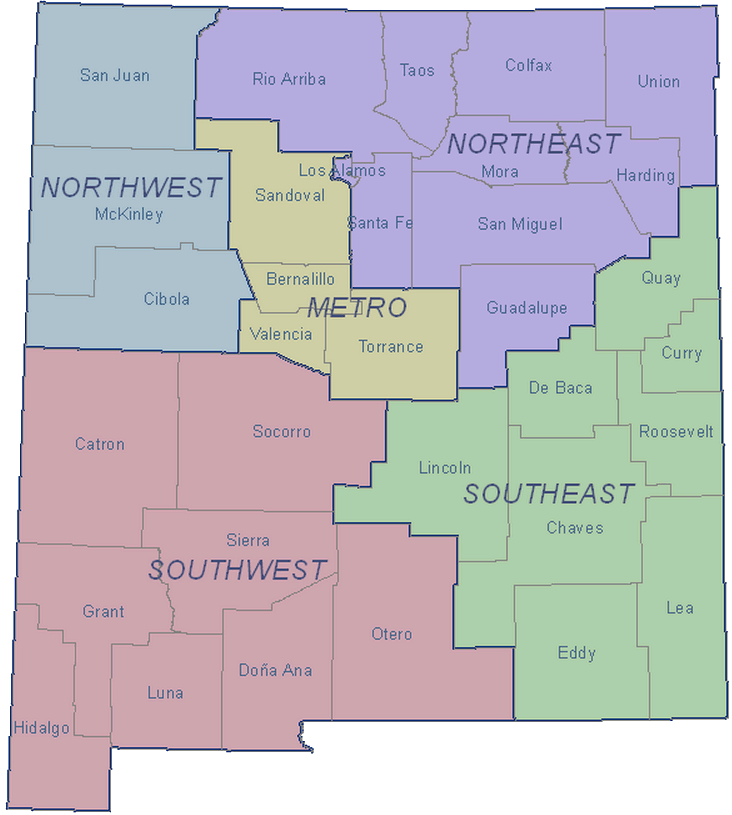 NM Urban-Rural County Classification
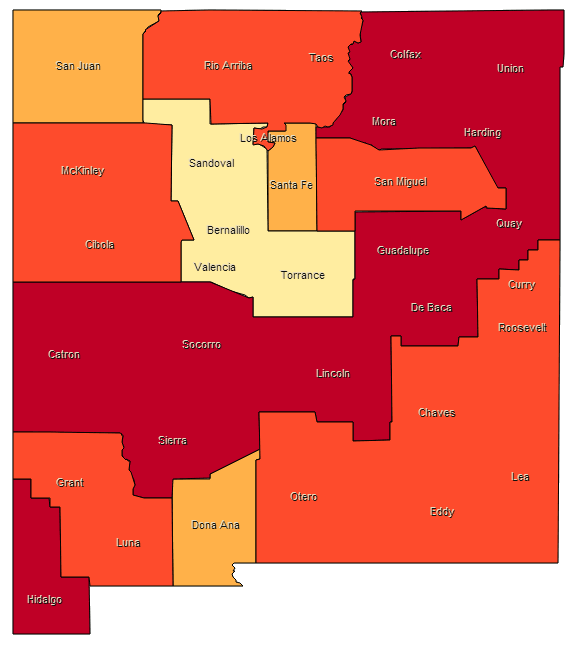 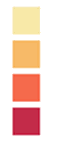 Metropolitan Counties
Small Metro Counties
Mixed Urban/Rural Counties
Rural Counties
Percentage of NM Adults Age 65+ Living in Households with Annual Income of Less Than $20,000 by Region, 2014
Comparison of Crude Occupational Injury Fatality Rates: NM and US, 1998-2002
Source: Behavioral Risk Factor Surveillance System
[Speaker Notes: Annual Household Income is associated with General Health Status.  Adults living in households with lower annual income were more likely to report Fair or Poor Health Status.]
Percentage of NM Adults Living in Households with Annual Income of Less Than $20,000 by Age Group, 2014
Source: Behavioral Risk Factor Surveillance System
[Speaker Notes: Annual Household Income is associated with General Health Status.  Adults living in households with lower annual income were more likely to report Fair or Poor Health Status.]
Percentage of NM Adults Age 65+ 
With Less Than High School Education by Region, 2014
Comparison of Crude Occupational Injury Fatality Rates: NM and US, 1998-2002
Source: Behavioral Risk Factor Surveillance System
[Speaker Notes: Education Level is associated with General Health Status.  Adults with less than a High School education were more likely to report Fair or Poor Health Status.  In 2009, thirty-nine percent (39.2%) of adults with less than a high school education reported Fair or Poor health status, while only eight percent (8.4%) adults with at least one college degree reported Fair or Poor health status.]
Percentage of NM Adults With Less Than High School Educationby Age Group, 2014
Source: Behavioral Risk Factor Surveillance System
[Speaker Notes: Annual Household Income is associated with General Health Status.  Adults living in households with lower annual income were more likely to report Fair or Poor Health Status.]
Percentage of NM Adults Age 65+ Without Health Care Coverage by Region, 2014
Comparison of Crude Occupational Injury Fatality Rates: NM and US, 1998-2002
Statewide:
98.0% of adults age 65+ have coverage.

92.9% of Adults age 65+ are covered by Medicare
Source: Behavioral Risk Factor Surveillance System
[Speaker Notes: Annual Household Income is associated with General Health Status.  Adults living in households with lower annual income were more likely to report Fair or Poor Health Status.]
Percentage of NM Adults Without Health Care Coverageby Age Group, 2014
Statewide:
98.0% of adults age 65+ have coverage.

92.9% of Adults age 65+ are covered by Medicare
Source: Behavioral Risk Factor Surveillance System
[Speaker Notes: Annual Household Income is associated with General Health Status.  Adults living in households with lower annual income were more likely to report Fair or Poor Health Status.]
General Health Status Reported As Fair or Poor Among New Mexico Adults by Age Group, 2014
Source: Behavioral Risk Factor Surveillance System
[Speaker Notes: Annual Household Income is associated with General Health Status.  Adults living in households with lower annual income were more likely to report Fair or Poor Health Status.]
General Health Status Reported As Fair or Poor Among New Mexico Adults Age 65+ by Annual Household Income, 2014
Source: Behavioral Risk Factor Surveillance System
[Speaker Notes: Annual Household Income is associated with General Health Status.  Adults living in households with lower annual income were more likely to report Fair or Poor Health Status.]
General Health Status Reported As Fair or Poor Among New Mexico Adults Age 65+ by Education, 2014
SOURCE: Behavioral Risk Factor Surveillance System
[Speaker Notes: Education Level was associated with General Health Status.  As Education Level increased, self-report of Fair or Poor Health Status decreased.]
General Health Status Reported As Fair or Poor Among New Mexico Adults Age 65+ by Race/Ethnicity, 2014
SOURCE: Behavioral Risk Factor Surveillance System
[Speaker Notes: Hispanic Adults were more likely to report Fair or Poor Health Status than members of other Race/Ethnic Groups. Age adjustment did not affect this relationship.  Insufficient sample size made comparisons between some groups difficult.]
General Health Status Reported As Fair or Poor Among New Mexico Adults Age 65+ by Region, 2014
SOURCE: Behavioral Risk Factor Surveillance System
[Speaker Notes: Education Level was associated with General Health Status.  As Education Level increased, self-report of Fair or Poor Health Status decreased.]
General Health Status Reported As Fair or Poor Among New Mexico Adults Age 65+ by Urban/Rural, 2014
SOURCE: Behavioral Risk Factor Surveillance System
[Speaker Notes: Education Level was associated with General Health Status.  As Education Level increased, self-report of Fair or Poor Health Status decreased.]
Current SmokingAmong New Mexico Adults by Age Group, 2014
Source: Behavioral Risk Factor Surveillance System
[Speaker Notes: Annual Household Income is associated with General Health Status.  Adults living in households with lower annual income were more likely to report Fair or Poor Health Status.]
Current Smoking Among New Mexico Adults Age 65+ by Annual Household Income, 2014
SOURCE: Behavioral Risk Factor Surveillance System
[Speaker Notes: Annual Household Income is associated with Tobacco Use.  Adults living in households with lower annual income were more likely to report that they currently smoked cigarettes.]
Current Smoking Among New Mexico Adults Age 65+ by Education, 2014
SOURCE: Behavioral Risk Factor Surveillance System
[Speaker Notes: Education Level was associated with Tobacco Use.  Reports of tobacco use declined with increased education.]
Current Smoking Among New Mexico Adults Age 65+ by Race/Ethnicity, 2014
SOURCE: Behavioral Risk Factor Surveillance System
[Speaker Notes: Race/Ethnicity was not associated with Tobacco Use.]
Current Smoking Among New Mexico Adults Age 65+ by Region, 2014
SOURCE: Behavioral Risk Factor Surveillance System
[Speaker Notes: Education Level was associated with Tobacco Use.  Reports of tobacco use declined with increased education.]
Current Smoking Among New Mexico Adults Age 65+ by Urban/Rural, 2014
SOURCE: Behavioral Risk Factor Surveillance System
[Speaker Notes: Education Level was associated with Tobacco Use.  Reports of tobacco use declined with increased education.]
Obesity – BMI ≥ 30Among New Mexico Adults by Age Group, 2014
Source: Behavioral Risk Factor Surveillance System
[Speaker Notes: Annual Household Income is associated with General Health Status.  Adults living in households with lower annual income were more likely to report Fair or Poor Health Status.]
Diagnosed DiabetesAmong New Mexico Adults by Age Group, 2014
Source: Behavioral Risk Factor Surveillance System
[Speaker Notes: Annual Household Income is associated with General Health Status.  Adults living in households with lower annual income were more likely to report Fair or Poor Health Status.]
Percentage of NM Adults Who Always Wear Seatbeltby Age Group, 2014
Heavy Drinking: 
Among Males, 3+ Drinks Per Day.
Among Females, 2+ Drinks Per Day.
Source: Behavioral Risk Factor Surveillance System
[Speaker Notes: Annual Household Income is associated with General Health Status.  Adults living in households with lower annual income were more likely to report Fair or Poor Health Status.]
Percentage of NM Adults Who Do Not Engage in 
Any Leisure-time Physical Activityby Age Group, 2014
Source: Behavioral Risk Factor Surveillance System
[Speaker Notes: Annual Household Income is associated with General Health Status.  Adults living in households with lower annual income were more likely to report Fair or Poor Health Status.]
Percentage of NM Adults Who Engaged in Binge Drinking 
at Least Once in the Past 30 Daysby Age Group, 2014
Source: Behavioral Risk Factor Surveillance System
[Speaker Notes: Annual Household Income is associated with General Health Status.  Adults living in households with lower annual income were more likely to report Fair or Poor Health Status.]
Percentage of NM Adults Who Were Heavy Drinkersby Age Group, 2014
Heavy Drinking: 
Among Males, 3+ Drinks Per Day.
Among Females, 2+ Drinks Per Day.
Source: Behavioral Risk Factor Surveillance System
[Speaker Notes: Annual Household Income is associated with General Health Status.  Adults living in households with lower annual income were more likely to report Fair or Poor Health Status.]
Invasive Pneumococcal Disease Rates by Age Group New Mexico, 2012-2014
Invasive Pneumococcal Disease Rates 65+ by Gender New Mexico, 2012-2014
Invasive Pneumococcal Disease Rates 65+ by Region New Mexico, 2012-2014
Invasive Pneumococcal Disease Rates 65+ By Rural/Urban DesignationNew Mexico, 2012-2014
Invasive Pneumococcal Disease Rates 65+ by Race/Ethnicity New Mexico, 2012-2014
Influenza Hospitalization Rates by Age GroupNew Mexico, 2014
Source: NM EIP
Influenza Hospitalization Rates 65+ by Race/EthnicityNew Mexico, 2014
Source: NM EIP
Influenza Hospitalization Rates 65+ by Gender,New Mexico, 2014
Source: NM EIP
Health Status of New Mexico Life Expectancy from Age 65
Life Expectancy from Age 65New Mexico and United States, 1999 - 2013
Source: NM IBIS; CDC NVSR
[Speaker Notes: Self-reported General Health Status as Fair or Poor among adults (age 18 and over), New Mexico and US.
The prevalence of self-reported general health as fair or poor among adults has remained relatively stable over the past decade.  The percentage of New Mexico adults reporting fair or poor health has been 2 to 3 percentage points higher than the nation as a whole over the past decade.]
Life Expectancy from Age 65 by SexNew Mexico and United States, 1999 - 2013
Source: NM IBIS; CDC NVSR
[Speaker Notes: Self-reported General Health Status as Fair or Poor among adults (age 18 and over), New Mexico and US.
The prevalence of self-reported general health as fair or poor among adults has remained relatively stable over the past decade.  The percentage of New Mexico adults reporting fair or poor health has been 2 to 3 percentage points higher than the nation as a whole over the past decade.]
Life Expectancy from Age 65 by Race/EthnicityNew Mexico, 1999 - 2013
Source: NM IBIS
[Speaker Notes: Self-reported General Health Status as Fair or Poor among adults (age 18 and over), New Mexico and US.
The prevalence of self-reported general health as fair or poor among adults has remained relatively stable over the past decade.  The percentage of New Mexico adults reporting fair or poor health has been 2 to 3 percentage points higher than the nation as a whole over the past decade.]
Life Expectancy from Age 65 by Sex New Mexico and United States, 2013
Source: NM IBIS; CDC NVSR
Life Expectancy from Age 65 by Race/Ethnicity New Mexico, 2013
Source: NM IBIS
Life Expectancy from Age 65 by Health Region New Mexico, 2013
Source: NM IBIS
Life Expectancy from Age 65 by Rural/Urban Categories  New Mexico, 2013
Source: NM IBUIS
Total Death Rates Ages 65+ by RegionNew Mexico, 2014
Source: NM Bureau of Vital Records and Health Statistics
Total Death Rates by Ages 65+ by Race/Ethnicity and SexNew Mexico, 2014
Rates per 100,000 population
Source: NM Bureau of Vital Records and Health Statistics
[Speaker Notes: API = Asian Pacific Islander
Amer Indian= American Indian or Alaska Native]
Top 8 Leading Causes of Death For Ages 65 - 74, New Mexico, 2014 and U.S., 2013
Source, New Mexico: Vital Records and Health Statistics
United States: National Center for Health Statistics
Top 8 Leading Causes of Death For Ages 75 - 84, New Mexico, 2014 and U.S., 2013
Source, New Mexico: Vital Records and Health Statistics
United States: National Center for Health Statistics
Top 8 Leading Causes of Death For Ages 85+, New Mexico, 2014 and U.S., 2013
Source, New Mexico: Vital Records and Health Statistics
United States: National Center for Health Statistics
5 Leading Causes of Death For Ages 65+New Mexico, 2014, and U.S., 2013
Rates are per 100,000 population.  Ranking is by New Mexico leading causes.
Source: National Center for Health Statistics; NM Vital Records and Health Statistics
Death Rates by Age GroupNew Mexico, 2014, and U.S., 2013
Source: National Center for Health Statistics; NM Vital Records and Health Statistics
Fall Death Rates Ages 65+ by Race/EthnicityNew Mexico, 2012-2014
Source: NM Bureau of Vital Records and Health Statistics
Fall Death Rates Ages 65+ by SexNew Mexico, 2012-2014
Source: NM Bureau of Vital Records and Health Statistics
Fall Death Rates Ages 65+ by Health RegionsNew Mexico, 2012-2014
Source: NM Bureau of Vital Records and Health Statistics
Fall Death Rates Ages 65+ by Rural Urban CountiesNew Mexico, 2012-2014
Source: NM Bureau of Vital Records and Health Statistics
MVI Death Rates Ages 65+ by Race/EthnicityNew Mexico, 2012-2014
Rate per 100,00 population
Source: NM Bureau of Vital Records and Health Statistics
MVI  Death Rates Ages 65+ by SexNew Mexico, 2012-2014
Source: NM Bureau of Vital Records and Health Statistics
MVI Death Rates Ages 65+ by Health RegionsNew Mexico, 2012-2014
Source: NM Bureau of Vital Records and Health Statistics
MVI Death Rates Ages 65+ by Rural Urban CountiesNew Mexico, 2012-2014
Source: NM Bureau of Vital Records and Health Statistics
Suicide Death Rates Ages 65+ by Race/EthnicityNew Mexico, 2012-2014
Rate per 100,00 population
Source: NM Bureau of Vital Records and Health Statistics
Suicide Death Rates Ages 65+ by SexNew Mexico, 2012-2014
Source: NM Bureau of Vital Records and Health Statistics
Suicide Death Rates Ages 65+ by Health RegionsNew Mexico, 2012-2014
Source: NM Bureau of Vital Records and Health Statistics
Suicide Death Rates Ages 65+ by Rural Urban CountiesNew Mexico, 2012-2014
Source: NM Bureau of Vital Records and Health Statistics
P & I Death Rates Ages 65+ by Race/EthnicityNew Mexico, 2012-2014
Rate per 100,00 population
Source: NM Bureau of Vital Records and Health Statistics
P & I  Death Rates Ages 65+ by SexNew Mexico, 2012-2014
Source: NM Bureau of Vital Records and Health Statistics
P & I Death Rates Ages 65+ by Health RegionsNew Mexico, 2012-2014
Source: NM Bureau of Vital Records and Health Statistics
P & I  Death Rates Ages 65+ by Rural Urban CountiesNew Mexico, 2012-2014
Source: NM Bureau of Vital Records and Health Statistics
Heart Disease Death Rates Ages 65+ by Race/EthnicityNew Mexico, 2012-2014
Rate per 100,00 population
Source: NM Bureau of Vital Records and Health Statistics
Heart Disease Death Rates Ages 65+ by SexNew Mexico, 2012-2014
Source: NM Bureau of Vital Records and Health Statistics
Heart Disease Death Rates Ages 65+ by Health RegionsNew Mexico, 2012-2014
Source: NM Bureau of Vital Records and Health Statistics
Heart Disease Death Rates Ages 65+ by Rural Urban CountiesNew Mexico, 2012-2014
Source: NM Bureau of Vital Records and Health Statistics
Cancer Death Rates Ages 65+ by Race/EthnicityNew Mexico, 2012-2014
Rate per 100,00 population
Source: NM Bureau of Vital Records and Health Statistics
Cancer  Death Rates Ages 65+ by SexNew Mexico, 2012-2014
Source: NM Bureau of Vital Records and Health Statistics
Cancer Death Rates Ages 65+ by Health RegionsNew Mexico, 2012-2014
Source: NM Bureau of Vital Records and Health Statistics
Cancer Death Rates Ages 65+ by Rural Urban CountiesNew Mexico, 2012-2014
Source: NM Bureau of Vital Records and Health Statistics
Sepsis Death Rates Ages 65+ by Race/EthnicityNew Mexico, 2012-2014
Rate per 100,00 population
Source: NM Bureau of Vital Records and Health Statistics
Sepsis  Death Rates Ages 65+ by SexNew Mexico, 2012-2014
Source: NM Bureau of Vital Records and Health Statistics
Sepsis Death Rates Ages 65+ by Health RegionsNew Mexico, 2012-2014
Source: NM Bureau of Vital Records and Health Statistics
Sepsis Death Rates Ages 65+ by Rural Urban CountiesNew Mexico, 2012-2014
Source: NM Bureau of Vital Records and Health Statistics
Conclusions
Life expectancy for New Mexico older adults is better than that for US older adults 
Geographic, particularly unfavorable to rural areas, and racial/ethnic disparities persist in New Mexico
However the disparities do not appear to be as great as those for all ages health indicators
The health status of older adults in New Mexico should be tracked on a regular basis